Info-Veranstaltung, 01.10.2021
Open Educational Resources
(OER) und CC-Lizenzen
Stabsstelle für Bildungsinnovationen und Hochschuldidaktik, UPB
Lizenzhinweis: Die Inhalte sind, mit Ausnahme von Logos und wenn nicht anders angegeben, lizenziert unter CC BY-SA 4.0. Vollständiger Lizenzhinweis und Zitiervorschlag s. letzte Folie.
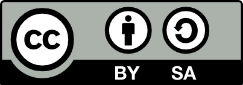 1
Seit 14.09 ist ORCA.nrw online! Schauen Sie vorbei: http://orca.nrw
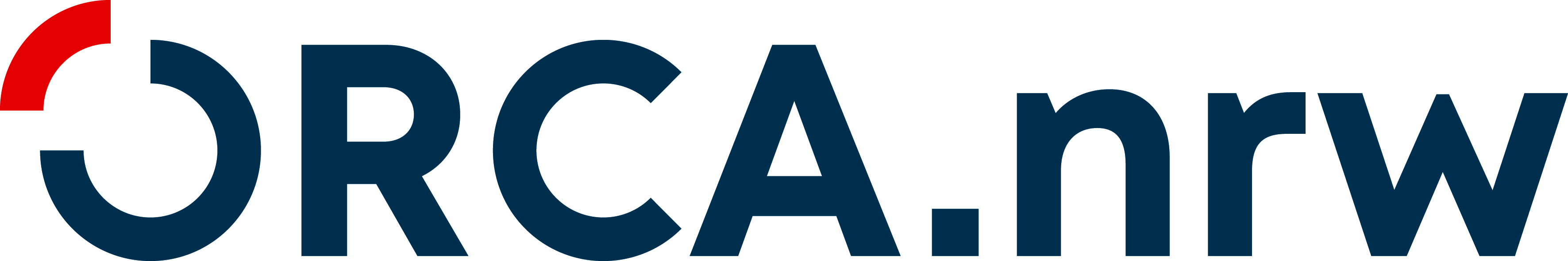 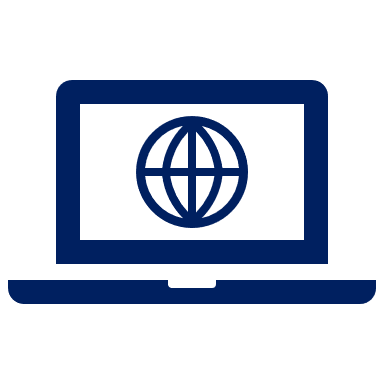 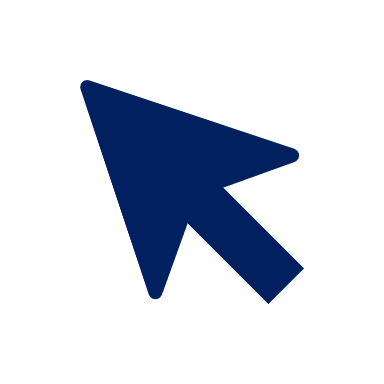 Das Online-Landesportal ORCA.nrw
Zielgruppen:
Lehrende & Studierende


Inhalt ORCA.nrw:
Angebote, Informationen und Services, u.a.
Rechtsinformationsstelle
OER-Materialien
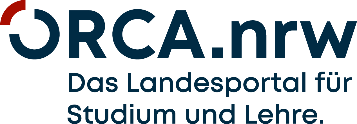 2
Das Netzwerk Landesportal
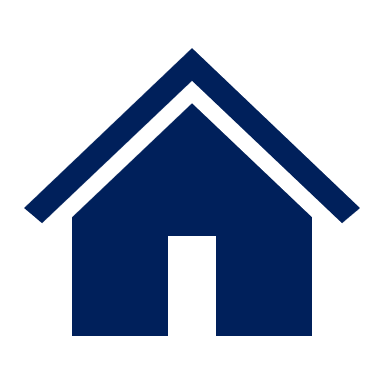 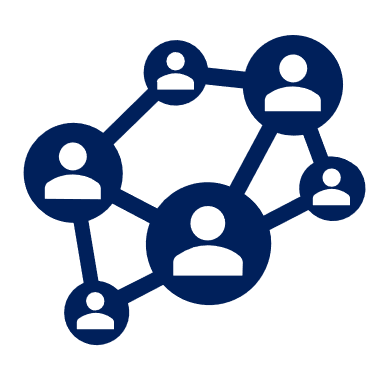 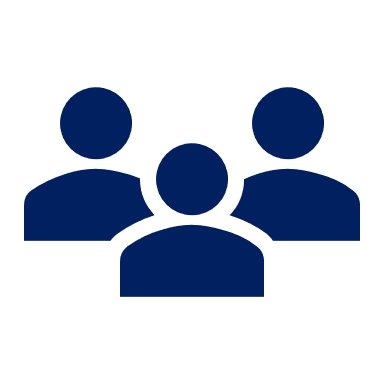 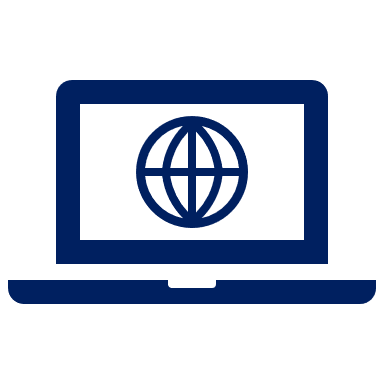 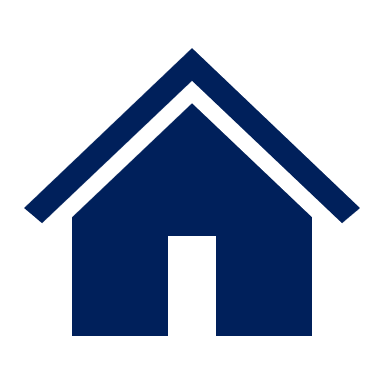 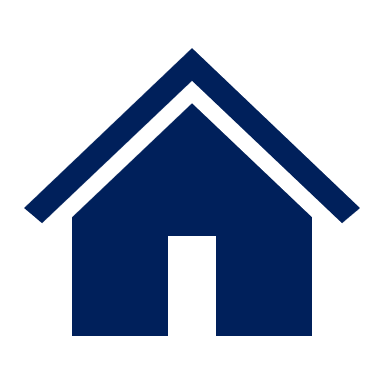 Dr. Tassja Weber
Stabsstelle für Bildungsinnovationen und Hochschuldidaktik
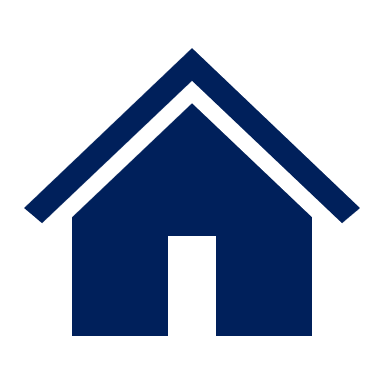 Ihre Ansprechperson an der UPB zu ORCA.nrw und OER
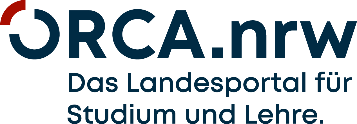 3
Agenda und Ziele
Open Educational Resources und Creative-Commons-Lizenzen
Merkmale und Vorteile von OER gegenüber urheberrechtlich geschützten Materialien
(Offene) Creative-Commons-Lizenzen und ihre Bedingungen
Erkennungsmerkmale von OER
Plattformen für OER (u.a. ORCA.nrw)


Bericht aus der Praxis: OER-Erstellung im OERContent.nrw-Projekt „Authentic Englishes“
4
Open Educational Resources: Begriffsklärung
Open Educational Resources (OER) sind Bildungsmaterialien jeglicher Art und in jedem Medium, die unter einer offenen Lizenz veröffentlicht werden. Eine solche offene Lizenz ermöglicht den kostenlosen Zugang sowie die kostenlose Nutzung, Bearbeitung und Weiterverbreitung durch Andere ohne oder mit geringfügigen Einschränkungen.
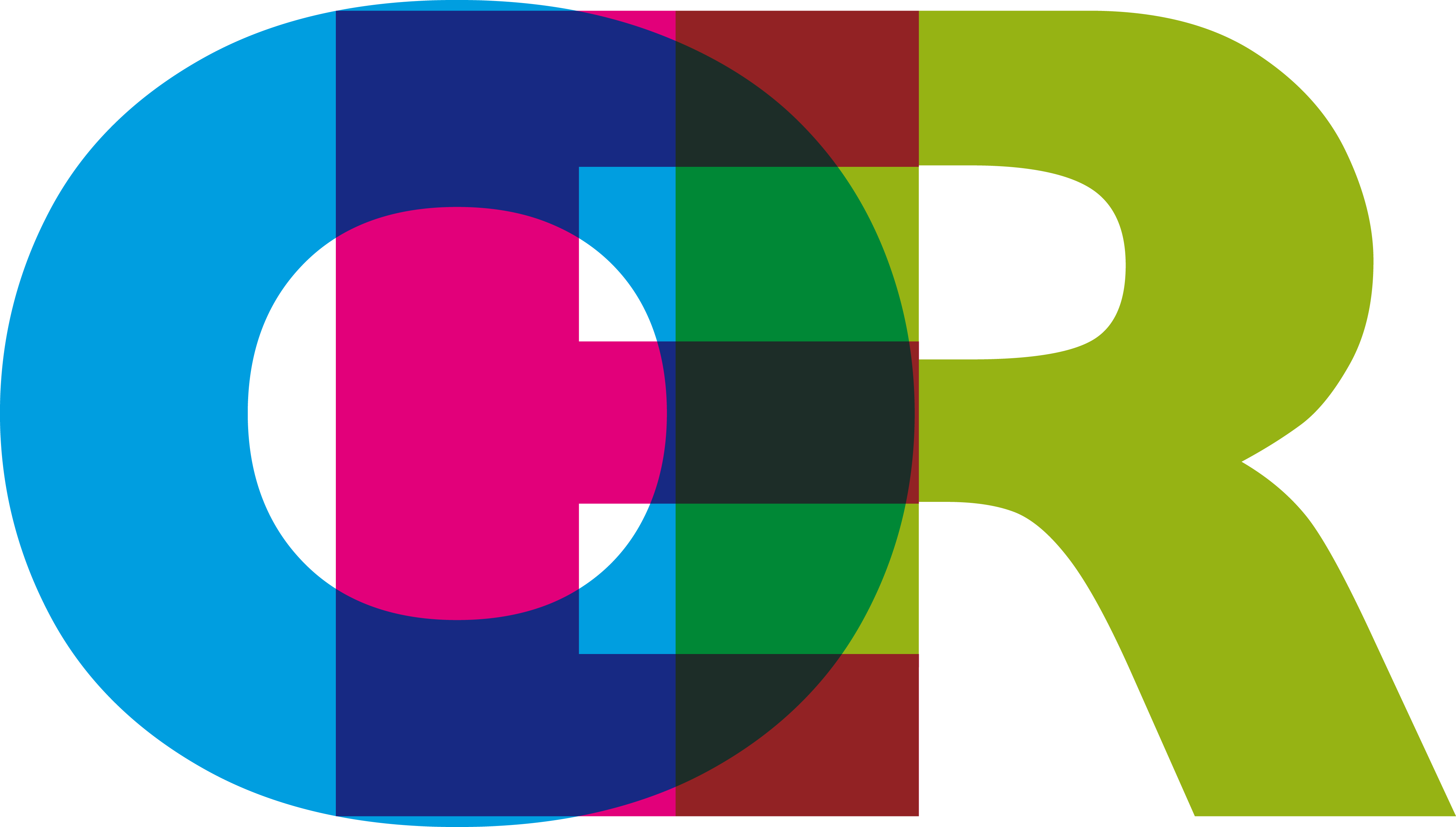 Text entnommen aus: Was ist OER? von Team OERinfo für OERinfo – die Informationsstelle OER (http://www.open-educational-resources.de), CC-BY 4.0, OERinfo, Fettdruck hinzugefügt von Tassja Weber.
Abb.: Markus Büsges, leomaria (https://commons.wikimedia.org/wiki/File:OER-Programm-Logo-png.png), „OER-Programm-Logo-png“, CC BY-SA 3.0.
5
Warum braucht man OER bzw. offene Lizenzen?
Zitate, § 51 UrhG 
Bildung und Wissenschaft, § 60a-h UrhG 
Privatgebrauch, § 53 UrhG
Urheberrecht: 
Alles, was nicht explizit erlaubt ist, ist verboten.
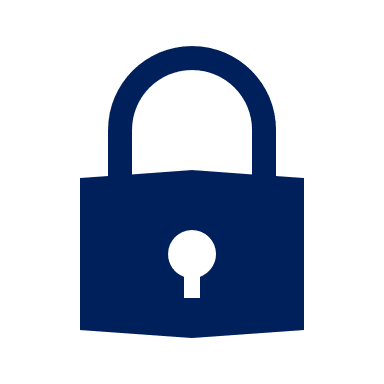 6
Warum braucht man OER bzw. offene Lizenzen?
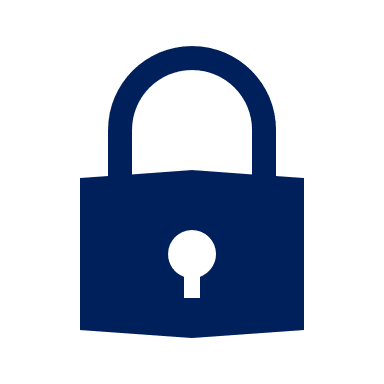 Urheberrecht: 
Alles, was nicht explizit erlaubt ist, ist verboten.
Als Urheber*in: 
Nutzungsrechte einräumen, z.B. durch Lizenzierung
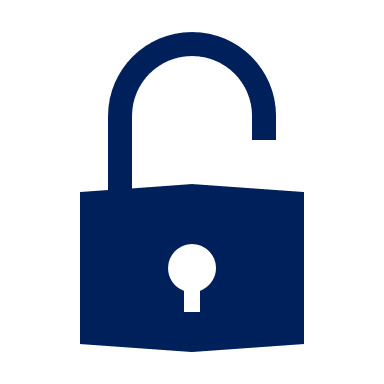 7
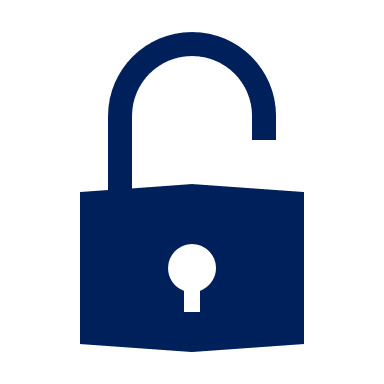 Creative-Commons-Lizenzen
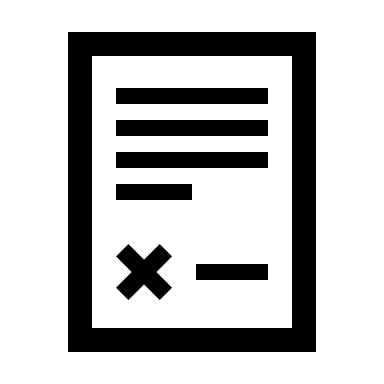 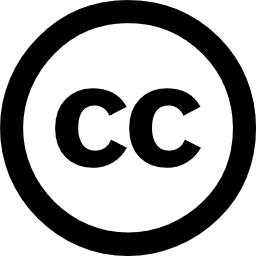 Kostenfreie Lizenzmodelle/-verträge
modular
rechtssicher
international
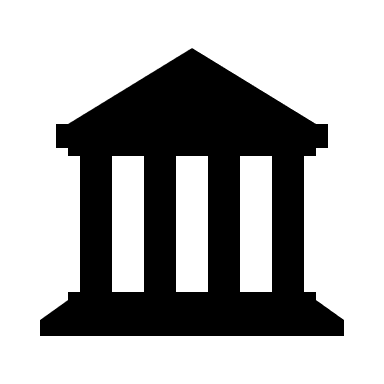 Organisation
de-facto-Standard für Lizenzierung von OER
Abb. „CC-Logo“ (groß und klein): Creative Commons, CC BY 4.0, https://creativecommons.org/about/downloads/
8
Prinzip hinter der Lizenzierung
Wird ein Werk unter einer Lizenz veröffentlicht, bedeutet dies allgemein, dass der Rechteinhaber*in anderen Personen anbietet, einen Vertrag zu schließen, durch den Nutzungsrechte übertragen werden. Wenn das lizenzierte Werk dann genutzt wird, kommt der Vertrag zw. Rechteinhaber*in und Nutzer*in dann automatisch zustande.


Informationen aus: 
Kreutzer, Till (2013): „Open Educational Resources (OER), Open-Content und Urheberrecht“. Veröffentlicht unter CC BY-SA 3.0 auf www.pedocs.de, DOI: 10.25656/01:8008
9
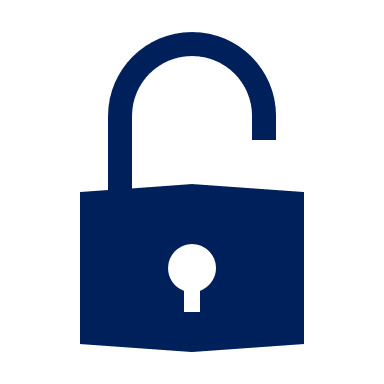 Creative-Commons-Lizenzen
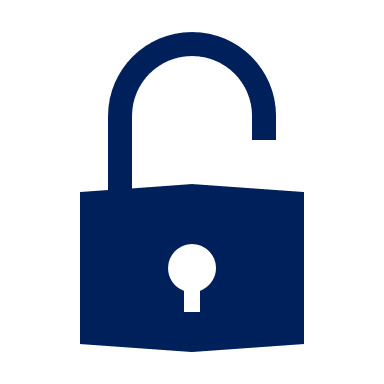 CC-Lizenzen: 
Alles, was nicht explizit verboten ist, ist erlaubt.
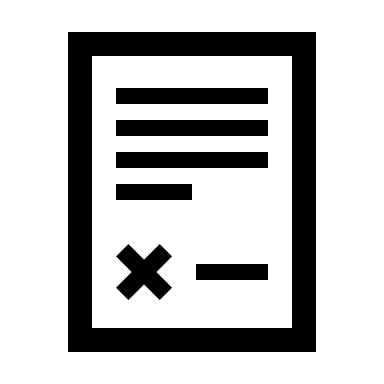 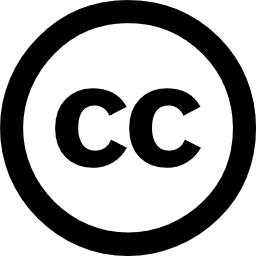 Kostenfreie Lizenzmodelle/-verträge
modular
rechtssicher
international
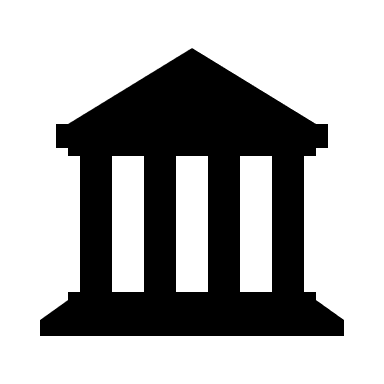 Organisation
de-facto-Standard für Lizenzierung von OER
Abb. „CC-Logo“ (groß und klein): Creative Commons, CC BY 4.0, https://creativecommons.org/about/downloads/
10
CC-Lizenzen (Überblick)
Achtung:
Nicht alle CC-Lizenzen bzw. Lizenzmodule sind gleichermaßen geeignet für die Lizenzierung von offenen Bildungsmaterialien.
Abb.: „Creative Commons Lizenzspektrum DE“, JoeranDE, Creative Commons Lizenzspektrum DE, Zuschnitt von Tassja Weber, CC BY 4.0.
11
CC-Lizenzen (Überblick)
Wenn man von OER spricht, dann meint man i.d.R. Bildungsmaterialien, die unter einer dieser drei offenen Lizenzen stehen.
OER
Die Lizenzen CC 0, CC BY und CC BY-SA (s. oben) sind auch diejenigen Lizenzen, die seitens des Landesportals ORCA.nrw empfohlen werden bzw. die in den Förderausschreibungen wie z.B. OERContent, digifellows und Curriculum 4.0. vorgegeben werden.
Abb.: „Creative Commons Lizenzspektrum DE“, JoeranDE, Creative Commons Lizenzspektrum DE, Zuschnitt von Tassja Weber, CC BY 4.0.
12
CC-Lizenzierung für OER
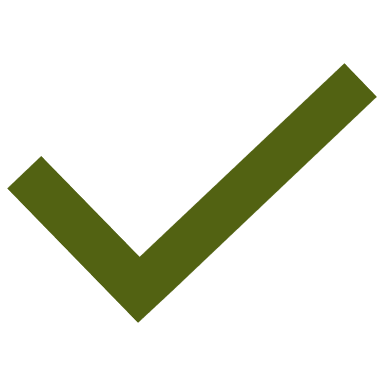 Lizenzbedingungen
Lizenzsymbol
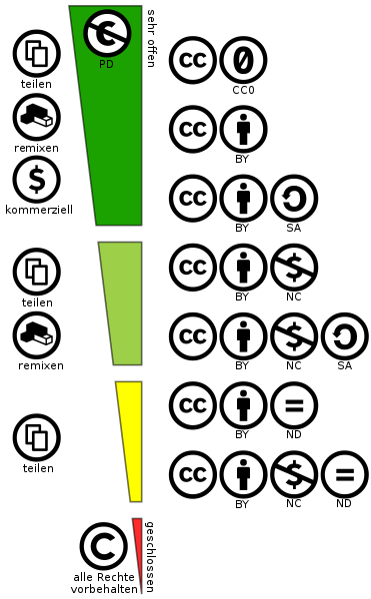 Keine weiteren Bedingungen
Verzicht auf Durchsetzung des Urheberrechts
Namensnennung Urheber*in
Namensnennung Urheber*in
Wiederveröffentlichung unter gleicher Lizenz
Diese drei Lizenzen (und auch nur diese drei Lizenzen) sind im Kontext von OER empfehlenswert.
Abb.: „Creative Commons Lizenzspektrum DE“, JoeranDE, Creative Commons Lizenzspektrum DE, Zuschnitt und Rahmen von Tassja Weber, CC BY 4.0.
13
CC-Lizenzierung für OER
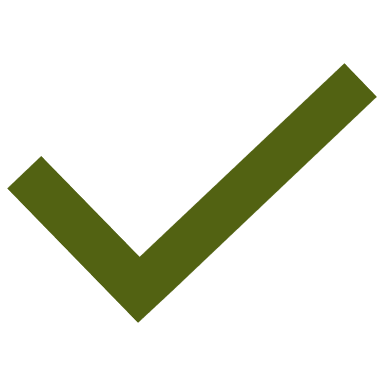 Lizenzbedingungen
Lizenzsymbol
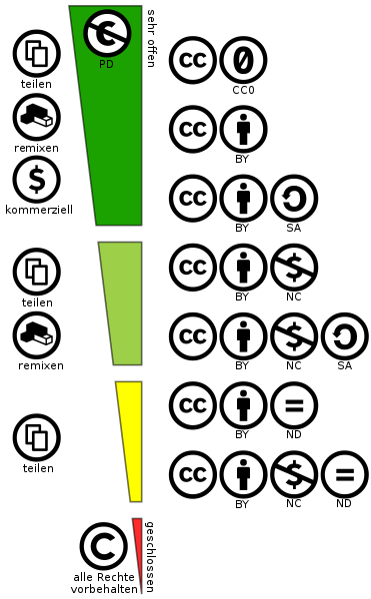 Wichtig: Das Urheberrecht bleibt!
Veränderungen werden kenntlich gemacht.
Abb.: „Creative Commons Lizenzspektrum DE“, JoeranDE, Creative Commons Lizenzspektrum DE, Zuschnitt und Rahmen von Tassja Weber, CC BY 4.0.
14
CC-Lizenzierung: BeispielAngabe von Veränderungen
Veränderung
Original
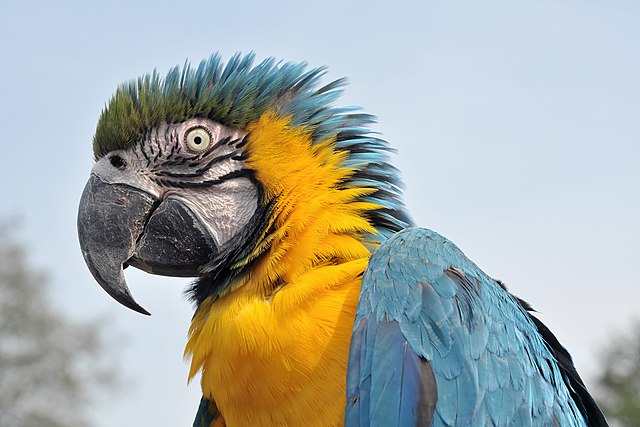 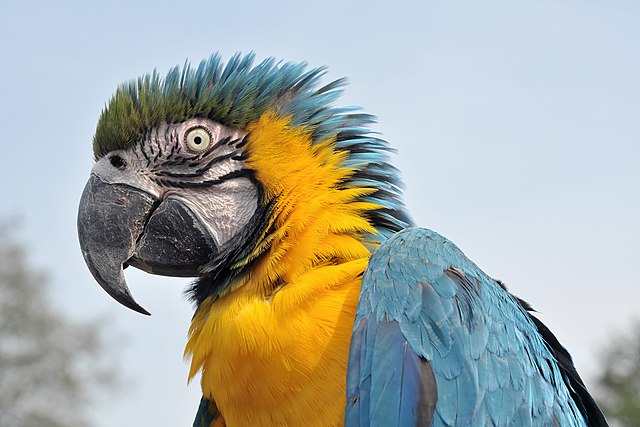 Ich bin ein Papagei
Michael Gäbler, Ara ararauna (Linnaeus 1758), CC BY 3.0, Sprechblase hinzugefügt von Tassja Weber.
Michael Gäbler, Ara ararauna (Linnaeus 1758), CC BY 3.0.
Für eine*n Außenstehende*n direkt erkennbar, welche Änderungen von wem stammen. Original wird nicht ‚überschrieben‘!
15
CC-Lizenzierung: Missverständnisse
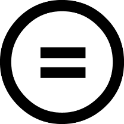 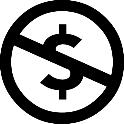 Idee: „ND“ verhindert ‚Raub‘ von Inhalten/Urheberschaft
Reale Konsequenz: u.a. Verbot, Material an Zielgruppe/Lernziele/Veranstaltung, etc. anzupassen oder Auszüge aus Material zu verwenden.
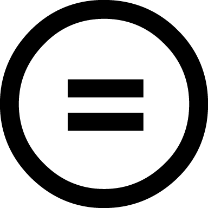 ND
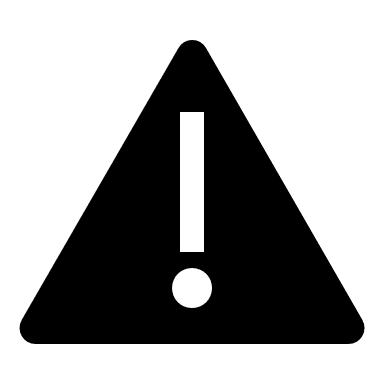 Idee: „NC“ verhindert (ungefragte) ‚Geldmacherei‘ mit meinen OER
Reale Konsequenz: u.a. Verbot, Material in gewiss. Weiterbildungskontexten zu verwenden; „kommerziell“ nicht klar definiert, Abgrenzungsschwierigkeiten führen zur Nicht-Nutzung
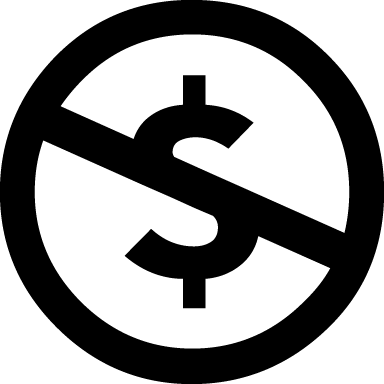 NC
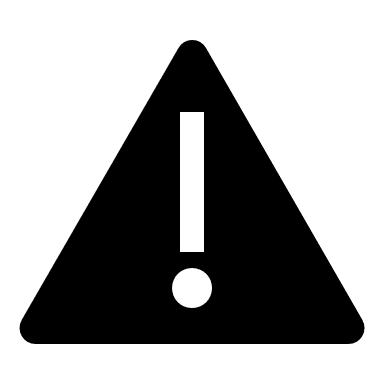 Die Lizenzmodule „ND und „NC“ sind nicht geeignet für freie Bildungsmaterialien (OER).
Abb.: Creative Commons, CC BY 4.0 (https://creativecommons.org/licenses/by/4.0),  http://www.creativecommons.ch/wie-funktionierts/, Rahmen hinzugefügt von Tassja Weber
16
CC-Lizenzierung für OER
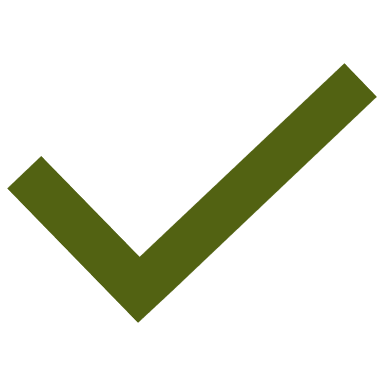 Lizenzbedingungen
Lizenzsymbol
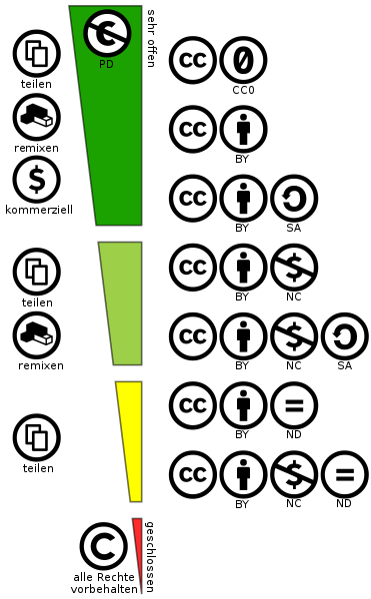 Keine weiteren Bedingungen
Verzicht auf Durchsetzung des Urheberrechts
Namensnennung Urheber*in
Namensnennung Urheber*in
Wiederveröffentlichung unter gleicher Lizenz
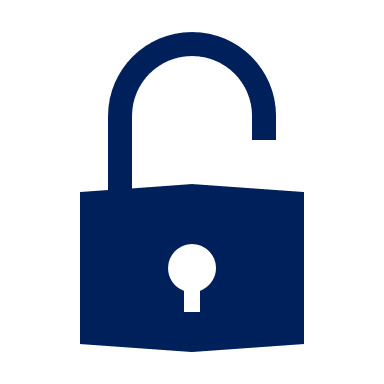 Abb.: „Creative Commons Lizenzspektrum DE“, JoeranDE, Creative Commons Lizenzspektrum DE, Zuschnitt und Rahmen von Tassja Weber, CC BY 4.0.
17
OER: Vorteile und Mehrwerte
Für Nutzende:
(kosten-)freie Nutzung von Bildungsmaterialien
rechtssichere Nutzung, Verbreitung, Veränderung und (Wieder-)Veröffentlichung von Bildungsmaterialien
Zeitersparnis, da man vorhandene Inhalte nutzen/anpassen kann

Für Erstellende:
Erhöhte Sichtbarkeit für Lehrleistung, Reputation
Anpassung der Lizenzen/Nutzungsrechte an individuelle Bedürfnisse
Qualitätssicherung durch Austausch/Feedback

Für alle: Freier Zugang zu freier Bildung !
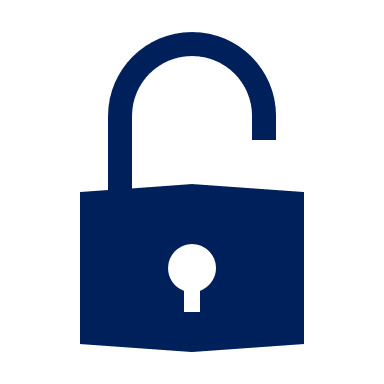 18
OER erkennen
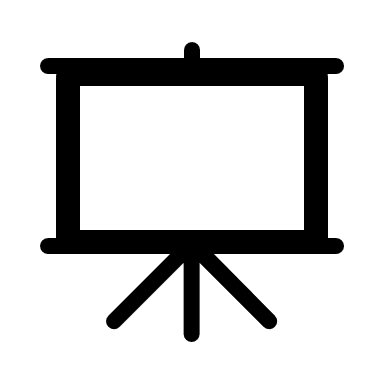 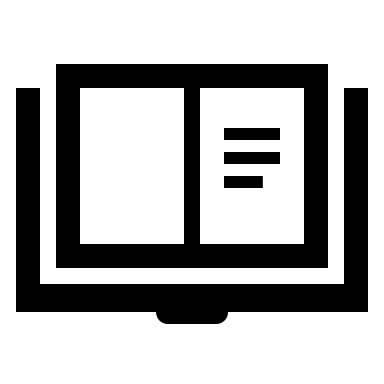 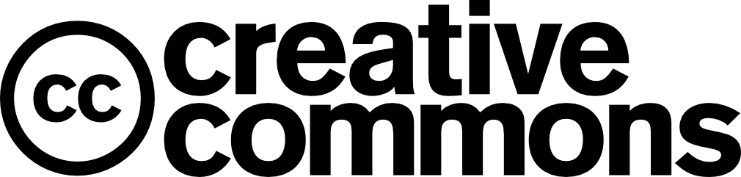 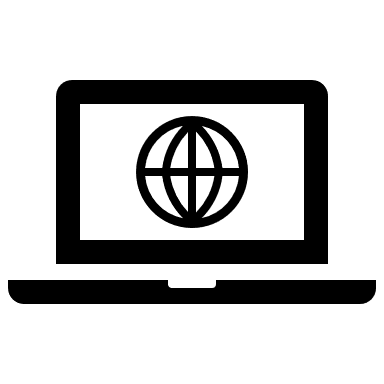 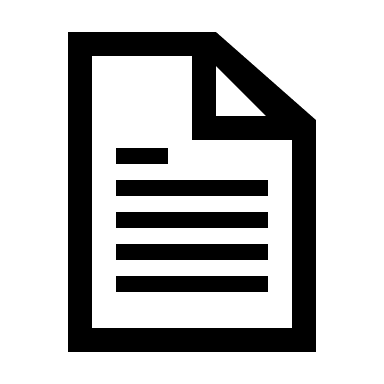 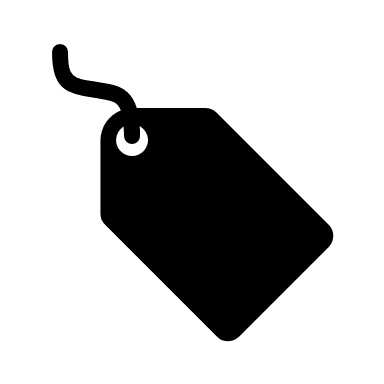 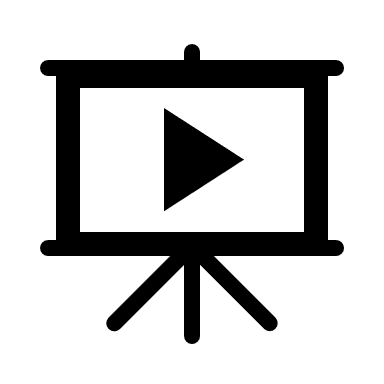 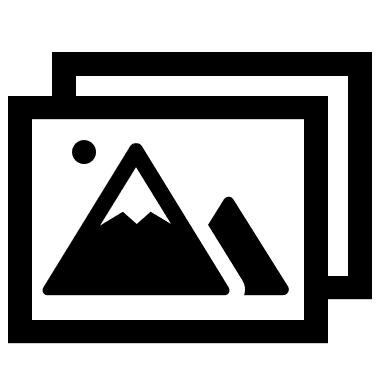 …
Abb. „CC-Logo“: Creative Commons, CC BY 4.0, https://creativecommons.org/about/downloads/
19
OER erkennen: Beispiele für Lizenzangaben
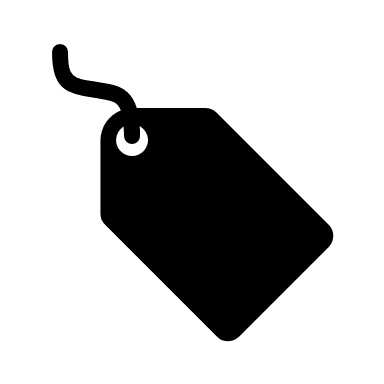 Graphik/Dokument:
1) Infographik
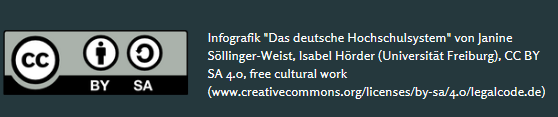 Abb.: Ausschnitt Infographik „Das deutsche Hochschulsystem“ , Tassja Weber, Bildungsinnovationen und Hochschuldidaktik, Universität Paderborn, Lizenz: CC BY-SA 4.0
2) pdf-Dokument
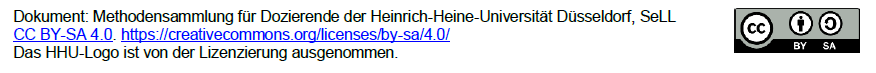 Abb.: Ausschnitt Dokument „Methodensammlung für Dozierende der Heinreich-Heinie-Universität Düsseldorf“, Tassja Weber, Bildungsinnovationen und Hochschuldidaktik, Universität Paderborn, Lizenz: CC BY-SA 4.0
20
OER erkennen: Beispiele für Lizenzangaben
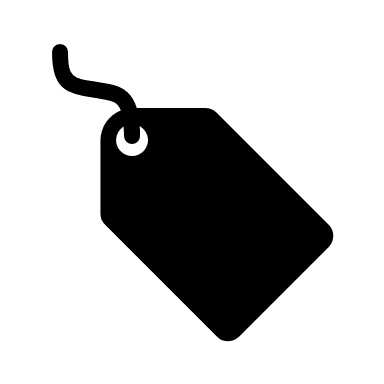 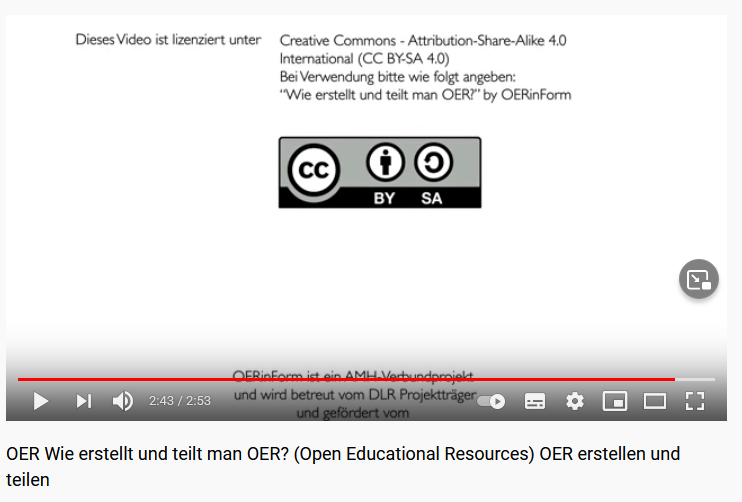 Video:
Abb.: Ausschnitt Video „Wie erstellt und teilt man OER?“, Tassja Weber, Bildungsinnovationen und Hochschuldidaktik, Universität Paderborn, Lizenz: CC BY-SA 4.0.
21
OER: Eselsbrücke für Lizenzangaben
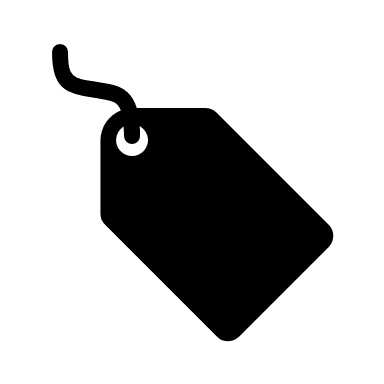 T
Titel des Materials
U
Urheber*in
L
Lizenz
L
Link/URL zum Lizenztext
U
Ursprung/Fundort des Materials
ggf. Veränderungen
V
22
OER: TULLU(+V)-Regel für Lizenzangaben
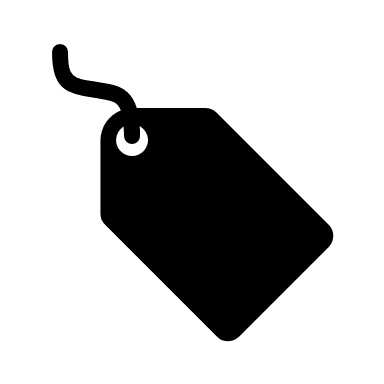 Beispiel
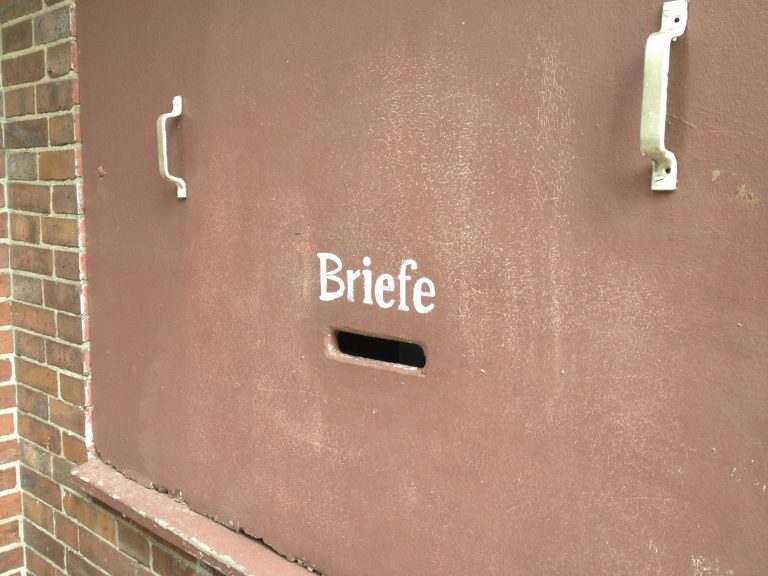 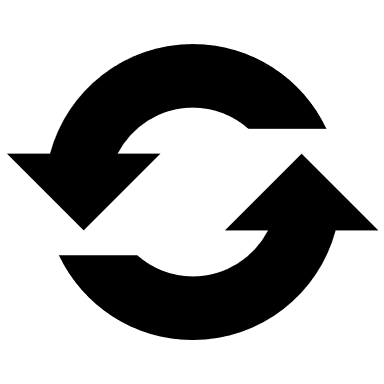 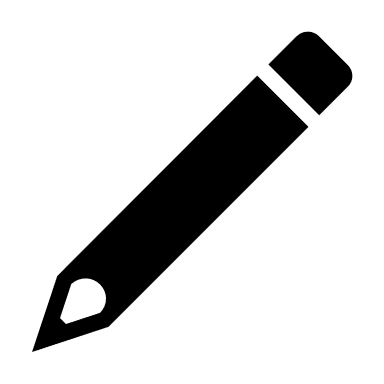 Foto „Briefe“ von Jöran Muuß-Merholz unter der Lizenz CC BY-SA 2.0 via Flickr.
T
U
L
L
U
23
OER: Ressourcen
Links zu ViMP-Videos
Plattformen/Suchmaschinen für OER (Beispiele):
Filtereinstellungen in Suchmaschinen und Portalen (Google, YouTube/Vimeo)

Weitere (Beispiele): 
Wikipedia (Texte) (https://de.wikipedia.org) 
Wikimedia commons (versch. Medien) (https://commons.wikimedia.org) 
CC Search (vor allem Bilder) (https://search.creativecommons.org/)
Flickr (Fotos) (https://www.flickr.com/creativecommons)  
FreeSounds (Geräusche) (https://freesound.org/) 
Noun Project (Cliparts, Icons) (https://thenounproject.com/) 

Online-Landesportal ORCA.nrw
24
Das Landesportal ORCA.nrw
Screenshot zur OER-Suche auf ORCA.nrw
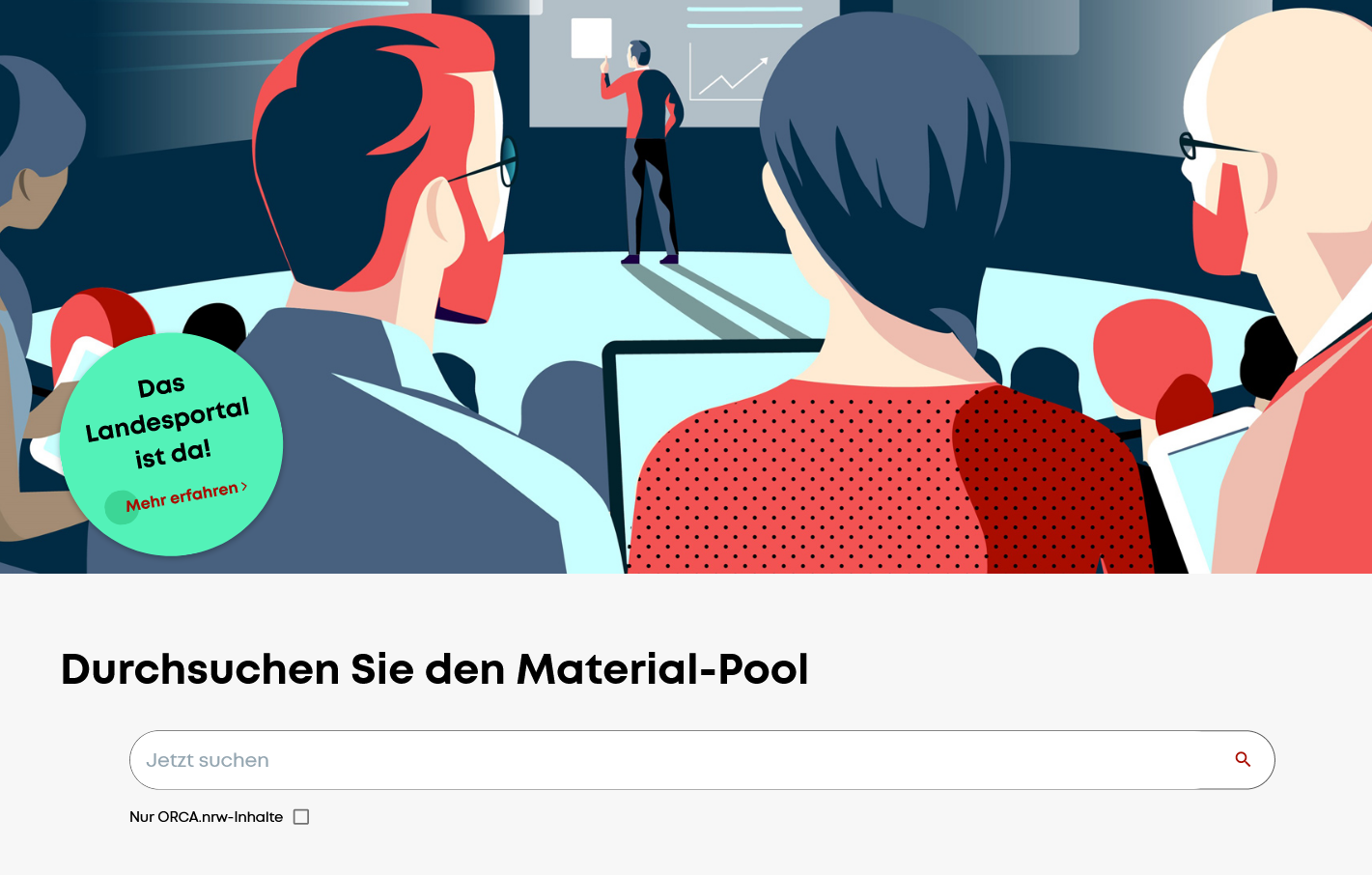 Screenshot, https://orca.nrw/. Dieser Screenshot ist nicht lizenziert.
25
Das Landesportal ORCA.nrw
Screenshot zur OER-Suche auf ORCA.nrw, Beispiel „Mathematik“
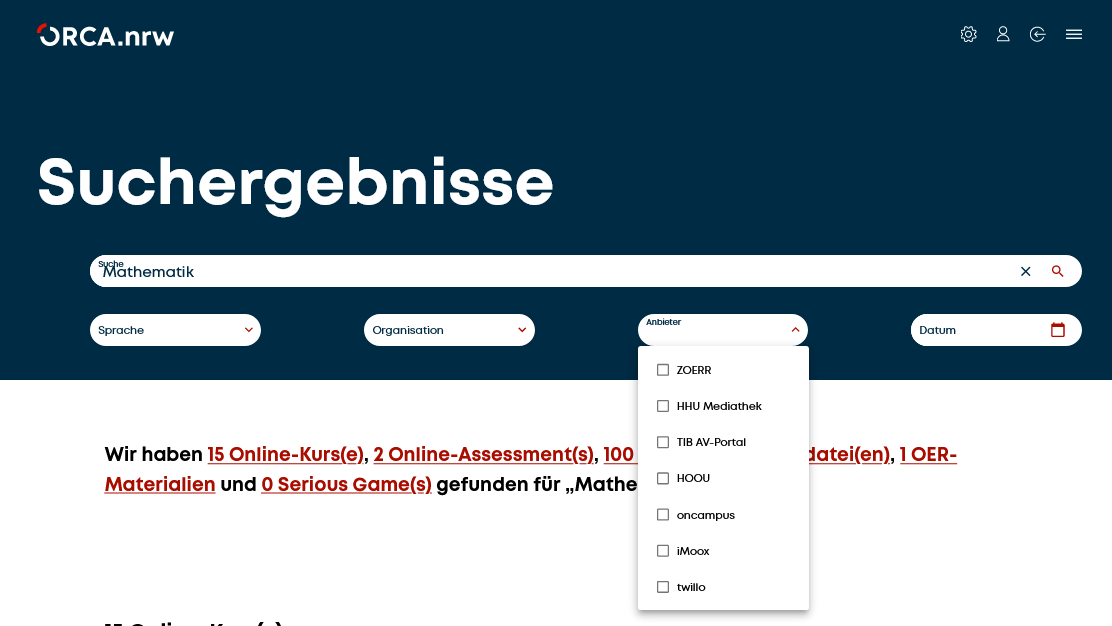 Tipp:
Video-Rundgang durch ORCA.nrw
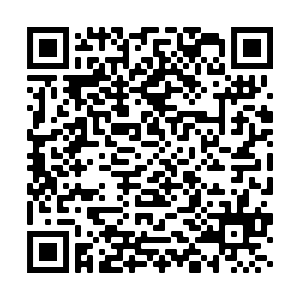 Screenshot, https://orca.nrw/. Dieser Screenshot ist nicht lizenziert.
26
ORCA.nrw und OER @ UPB & anderen HS
Die Netzwerkstellen beraten Sie vor Ort. Nehmen Sie gerne Kontakt auf!
Eine Übersicht über die Netzwerkstellen der einzelnen HS in NRW finden Sie auf https://orca.nrw/lehrende/akteure/netzwerk 



An der Universität Paderborn
für Sie da:
Dr. Tassja Weber
Stabsstelle für Bildungsinnovationen und Hochschuldidaktik

tassja.weber@upb.de
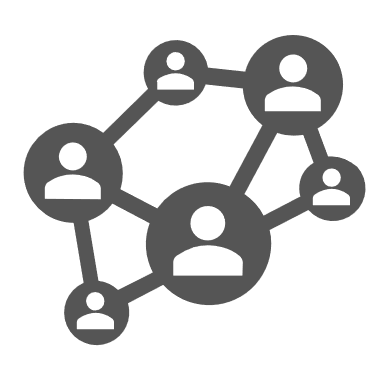 27
OER-bezogene Angebote der Stabsstelle
Individuelle Beratung zu Open Educational Resources (Termin nach Absprache)
Offene digitale Sprechstunde (Landesportal, OER, Lizenzierung u.a.): in der VL-Zeit immer Do, 9:00 bis 9:30 Uhr.
Workshops zum Thema OER (Einführung und Vertiefung) (ab WiSe)

Informationen/Beratung/Begleitung zur Förderlinien der DH.NRW (z.B. OERContent.nrw) 
Informationen/Beratung zu Angeboten und Services auf ORCA.nrw
Info-Veranstaltungen zum Landesportal ORCA.nrw
…
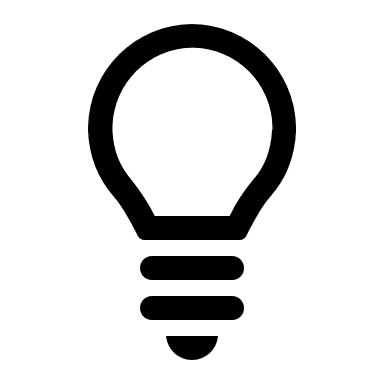 Näheres unter go.upb.de/HSD
28
Weitere Ressourcen
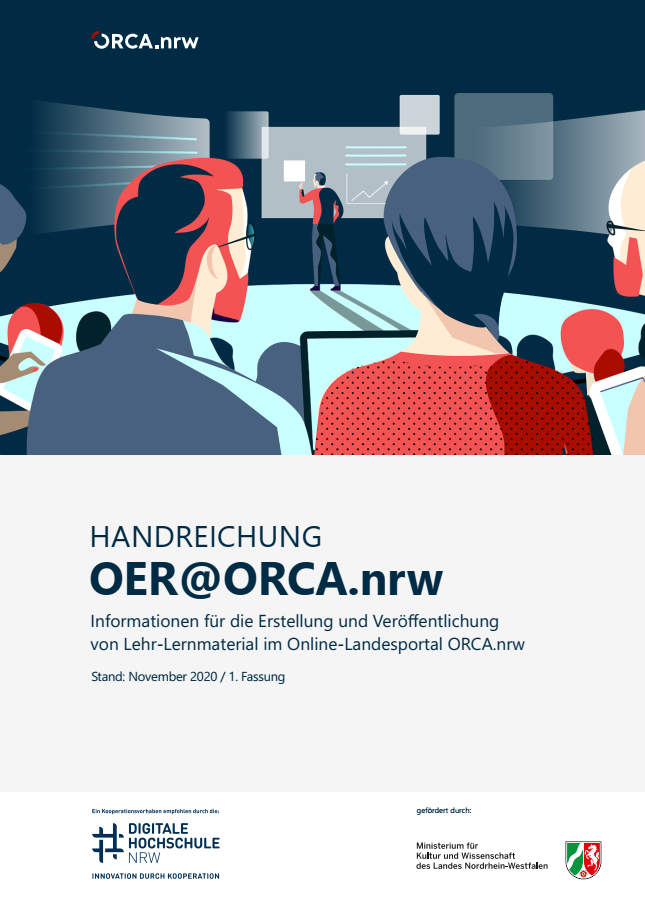 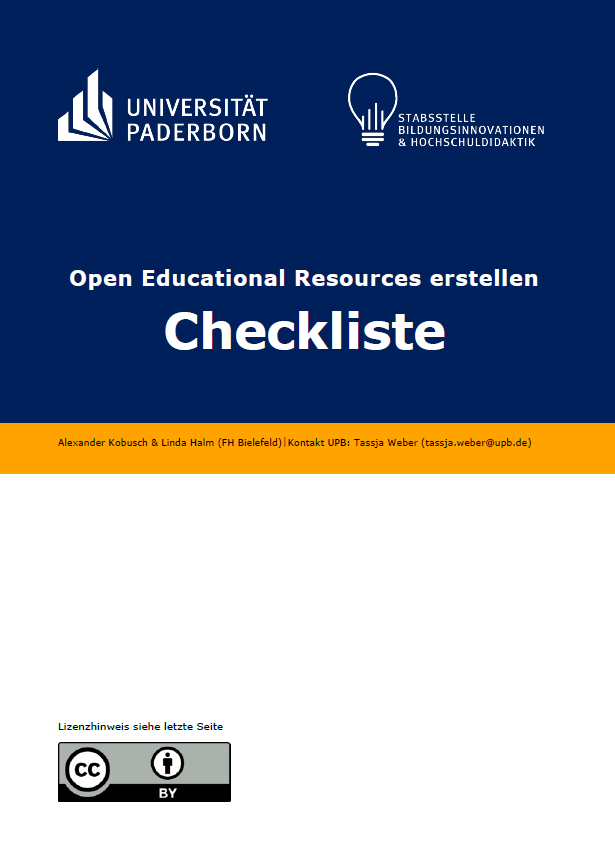 UPB-Version
Bald: neue Version
Abb.: Ausschnitt aus der vorläufigen Version der Handreichung zu OER und dem Landesportal, Zentrum für Wissenschaftsdidaktik, Ruhr-Universität Bochum, CC BY-SA 4.0.
Abb.: Ausschnitt aus der für die UPB angepassten OER-Checkliste der FH Bielefeld, Tassja Weber, Stabsstelle für Bildungsinnovationen und Hochschuldidaktik, Universität Paderborn, CC BY 4.0.
29
Übersicht: Links & Nachschlagehinweise
„Open Educational Resources (OER), Open-Content und Urheberrecht“ von Till Kreutzer (2013), CC BY-SA 3.0 auf www.pedocs.de, DOI: 10.25656/01:8008
Freies Wissen dank Creative-Commons-Lizenzen. Folgen, Risiken und Nebenwirkungen der Bedingung „nicht-kommerziell – NC“, Paul Klimpel, 2012, CC BY-SA 3.0 de (https://creativecommons.org/licenses/by-sa/3.0/de/legalcode), Ursprung: iRights.law
Video „Wie erstellt und teilt man OER?" von OERinForm, oer.amh-ev.de, CC BY-SA 4.0, Ursprung: YouTube
Infografik „Das deutsche Hochschulsystem“ von Janina Söllinger-Weist, Isabel Hörder (Universität Freiburg), CC BY-SA 4.0, Ursprung: ZOERR
Methodensammlung für Dozierende der Heinreich-Heinie-Universität Düsseldorf, CC BY-SA 4.0., Ursprung: SeLL HHU.
Die Piktogramme auf den Folien stammen aus der PowerPoint-Programmbibliothek.
Die Icons der CC-Lizenzen sind verfügbar unter: https://creativecommons.org/about/downloads/
Die UPB-Version der Checkliste „OER erstellen“ finden Sie unter: https://www.uni-paderborn.de/universitaet/bildungsinnovationen-hochschuldidaktik/beratung-zu-oer
Die Handreichung OER@ORCA.nrw finden Sie unter: https://orca.nrw/lehrende/oer-support
30
Vollständiger Lizenzhinweis
Die Inhalte auf diesen Folien sind, mit Ausnahme von Logos und wenn nicht anders angegeben, lizenziert unter CC BY-SA 4.0. Das Layout/Design der Folien ist von der Lizenzierung ausgenommen.

Zitiervorschlag: Präsentationsfolien zur Info-Veranstaltung zu OER und CC-Lizenzen am 01.10.21, Tassja Weber, Stabsstelle für Bildungsinnovationen und Hochschuldidaktik, Universität Paderborn.
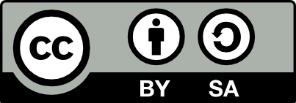 31